Início do Terço
Sinal da Cruz:
Em nome do Pai, do Filho e do Espírito Santo. Amém.
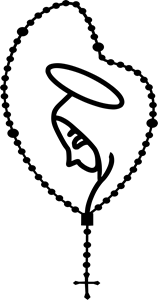 Creio:
Creio em Deus Pai Todo-Poderoso, Criador do céu e da terra; e em Jesus Cristo, seu único Filho, nosso Senhor;
que foi concebido pelo poder do Espí­rito Santo; nasceu da Virgem Maria, padeceu sob Pôncio Pilatos,
foi crucificado, morto e sepultado. Desceu à mansão dos mortos; ressuscitou ao terceiro dia;
subiu aos céus, está sentado à direita de Deus Pai todo poderoso, donde há de vir a julgar os vivos e os mortos;
creio no Espí­rito Santo, na Santa Igreja Católica, na comunhão dos Santos,
na remissão dos pecados, na ressurreição da carne, na vida eterna. Amém.
Pai Nosso:
Pai Nosso que estais nos céus, santificado seja vosso nome, venha a nós o vosso reino,
seja feita a vossa vontade assim na terra como no céu. O pão nosso de cada dia nos dai hoje,
perdoai-nos as nossas ofensas assim como nós perdoamos a quem nos tem ofendido,
e não nos deixeis cair em tentação, mas livrai-nos do mal. Amém.
Ave Maria:                       (01)
Ave Maria, cheia de graça, o Senhor é convosco, bendita sois vós entre as mulheres,
e bendito é o fruto do vosso ventre, Jesus. Santa Maria, Mãe de Deus, rogai por nós, pecadores, agora e na hora da nossa morte. Amém.
Ave Maria:                       (02)
Ave Maria, cheia de graça, o Senhor é convosco, bendita sois vós entre as mulheres,
e bendito é o fruto do vosso ventre, Jesus. Santa Maria, Mãe de Deus, rogai por nós, pecadores, agora e na hora da nossa morte. Amém.
Ave Maria:                       (03)
Ave Maria, cheia de graça, o Senhor é convosco, bendita sois vós entre as mulheres,
e bendito é o fruto do vosso ventre, Jesus. Santa Maria, Mãe de Deus, rogai por nós, pecadores, agora e na hora da nossa morte. Amém.
Glória:
Glória ao Pai, ao Filho e ao Espírito Santo. Como era no princípio, agora e sempre. Amém.
1ª Dezena: A Ressurreição de Jesus
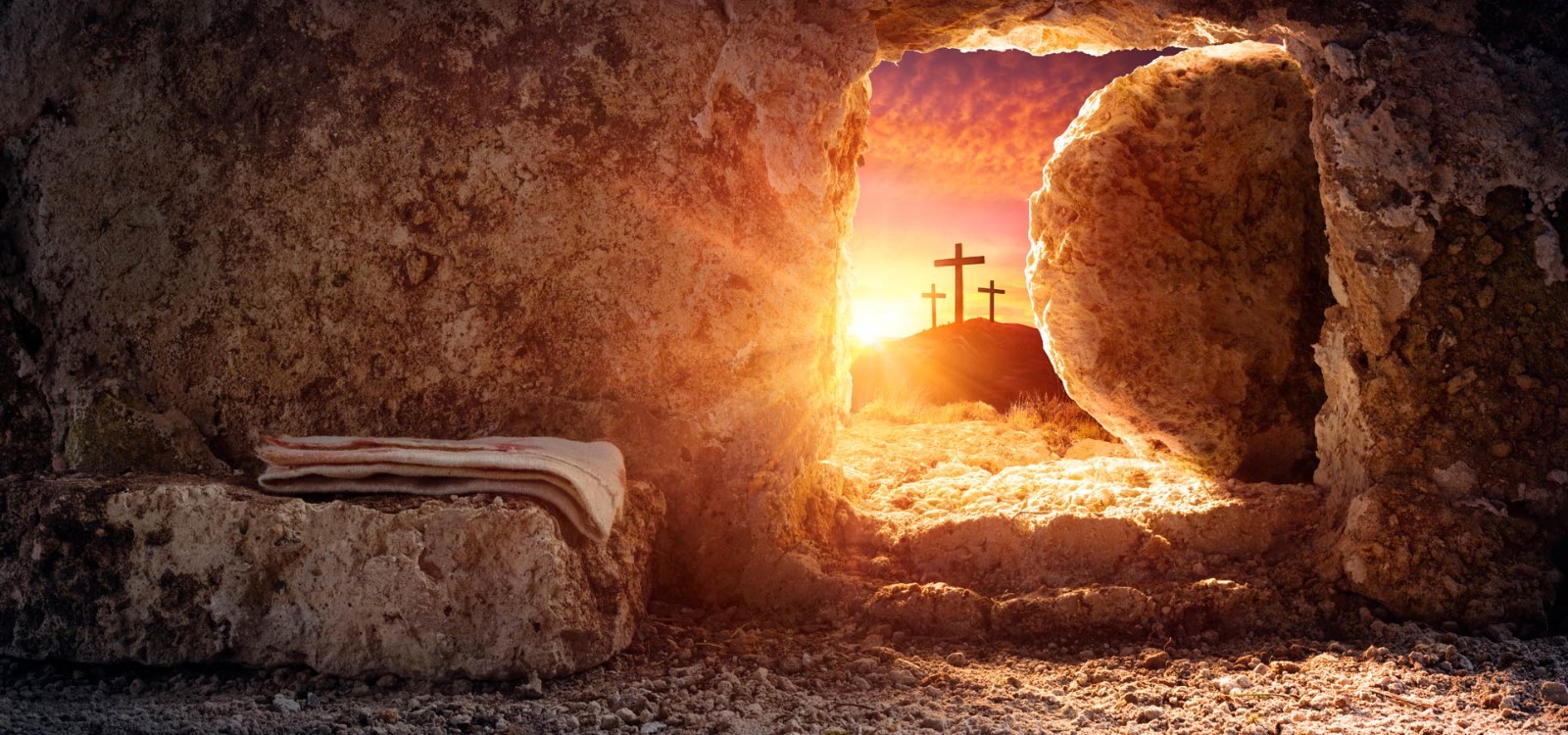 Meditação: Jesus ressuscita dos mortos, vencendo o pecado e a morte, e trazendo a esperança da vida eterna.
Pai Nosso:
Pai Nosso que estais nos céus, santificado seja vosso nome, venha a nós o vosso reino,
seja feita a vossa vontade assim na terra como no céu. O pão nosso de cada dia nos dai hoje,
perdoai-nos as nossas ofensas assim como nós perdoamos a quem nos tem ofendido,
e não nos deixeis cair em tentação, mas livrai-nos do mal. Amém.
Ave Maria:                       (01)
Ave Maria, cheia de graça, o Senhor é convosco, bendita sois vós entre as mulheres,
e bendito é o fruto do vosso ventre, Jesus. Santa Maria, Mãe de Deus, rogai por nós, pecadores, agora e na hora da nossa morte. Amém.
Ave Maria:                       (02)
Ave Maria, cheia de graça, o Senhor é convosco, bendita sois vós entre as mulheres,
e bendito é o fruto do vosso ventre, Jesus. Santa Maria, Mãe de Deus, rogai por nós, pecadores, agora e na hora da nossa morte. Amém.
Ave Maria:                       (03)
Ave Maria, cheia de graça, o Senhor é convosco, bendita sois vós entre as mulheres,
e bendito é o fruto do vosso ventre, Jesus. Santa Maria, Mãe de Deus, rogai por nós, pecadores, agora e na hora da nossa morte. Amém.
Ave Maria:                       (04)
Ave Maria, cheia de graça, o Senhor é convosco, bendita sois vós entre as mulheres,
e bendito é o fruto do vosso ventre, Jesus. Santa Maria, Mãe de Deus, rogai por nós, pecadores, agora e na hora da nossa morte. Amém.
Ave Maria:                       (05)
Ave Maria, cheia de graça, o Senhor é convosco, bendita sois vós entre as mulheres,
e bendito é o fruto do vosso ventre, Jesus. Santa Maria, Mãe de Deus, rogai por nós, pecadores, agora e na hora da nossa morte. Amém.
Ave Maria:                       (06)
Ave Maria, cheia de graça, o Senhor é convosco, bendita sois vós entre as mulheres,
e bendito é o fruto do vosso ventre, Jesus. Santa Maria, Mãe de Deus, rogai por nós, pecadores, agora e na hora da nossa morte. Amém.
Ave Maria:                       (07)
Ave Maria, cheia de graça, o Senhor é convosco, bendita sois vós entre as mulheres,
e bendito é o fruto do vosso ventre, Jesus. Santa Maria, Mãe de Deus, rogai por nós, pecadores, agora e na hora da nossa morte. Amém.
Ave Maria:                       (08)
Ave Maria, cheia de graça, o Senhor é convosco, bendita sois vós entre as mulheres,
e bendito é o fruto do vosso ventre, Jesus. Santa Maria, Mãe de Deus, rogai por nós, pecadores, agora e na hora da nossa morte. Amém.
Ave Maria:                       (09)
Ave Maria, cheia de graça, o Senhor é convosco, bendita sois vós entre as mulheres,
e bendito é o fruto do vosso ventre, Jesus. Santa Maria, Mãe de Deus, rogai por nós, pecadores, agora e na hora da nossa morte. Amém.
Ave Maria:                       (10)
Ave Maria, cheia de graça, o Senhor é convosco, bendita sois vós entre as mulheres,
e bendito é o fruto do vosso ventre, Jesus. Santa Maria, Mãe de Deus, rogai por nós, pecadores, agora e na hora da nossa morte. Amém.
Glória:
Glória ao Pai, ao Filho e ao Espírito Santo. Como era no princípio, agora e sempre. Amém.
Oração:
Ó meu Jesus, perdoai-nos e livrai-nos do fogo do inferno; levai as almas todas para o Céu, principalmente as que mais precisarem.
2ª Dezena: A Ascensão de Jesus aos Céus
Meditação: Jesus ascende aos céus diante dos apóstolos, prometendo o Espírito Santo e Seu retorno glorioso.
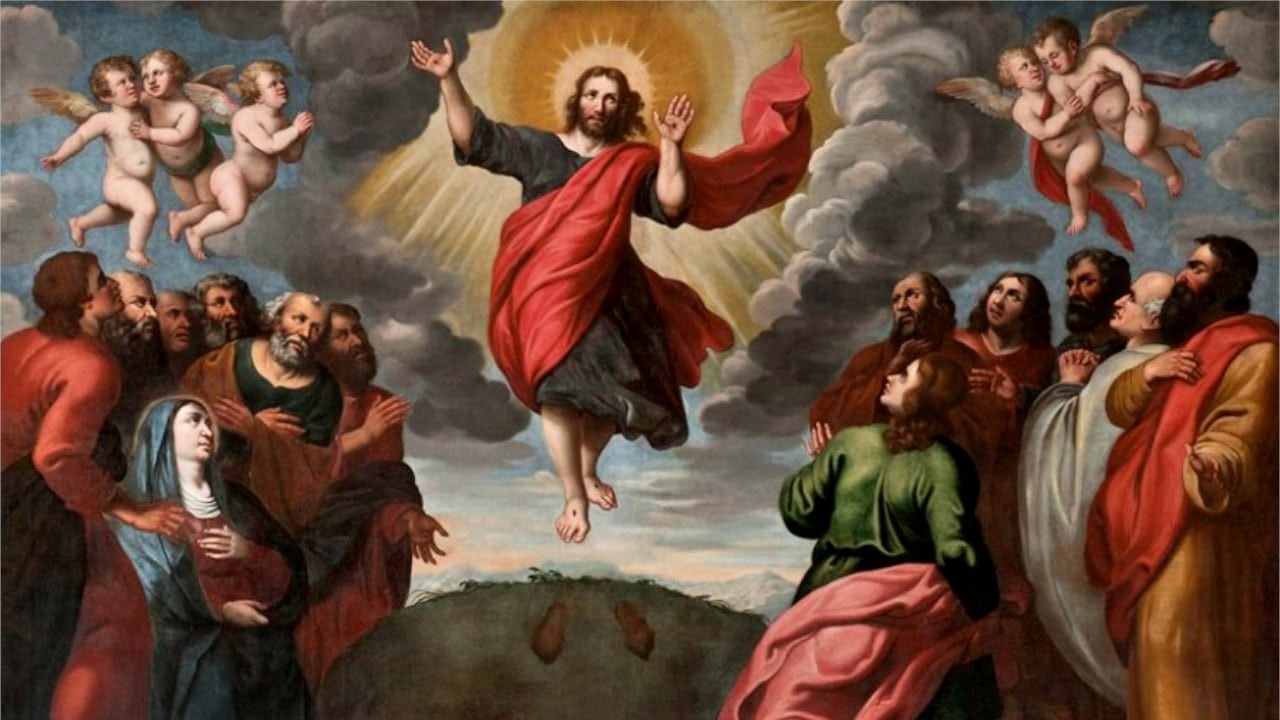 Pai Nosso:
Pai Nosso que estais nos céus, santificado seja vosso nome, venha a nós o vosso reino,
seja feita a vossa vontade assim na terra como no céu. O pão nosso de cada dia nos dai hoje,
perdoai-nos as nossas ofensas assim como nós perdoamos a quem nos tem ofendido,
e não nos deixeis cair em tentação, mas livrai-nos do mal. Amém.
Ave Maria:                       (01)
Ave Maria, cheia de graça, o Senhor é convosco, bendita sois vós entre as mulheres,
e bendito é o fruto do vosso ventre, Jesus. Santa Maria, Mãe de Deus, rogai por nós, pecadores, agora e na hora da nossa morte. Amém.
Ave Maria:                       (02)
Ave Maria, cheia de graça, o Senhor é convosco, bendita sois vós entre as mulheres,
e bendito é o fruto do vosso ventre, Jesus. Santa Maria, Mãe de Deus, rogai por nós, pecadores, agora e na hora da nossa morte. Amém.
Ave Maria:                       (03)
Ave Maria, cheia de graça, o Senhor é convosco, bendita sois vós entre as mulheres,
e bendito é o fruto do vosso ventre, Jesus. Santa Maria, Mãe de Deus, rogai por nós, pecadores, agora e na hora da nossa morte. Amém.
Ave Maria:                       (04)
Ave Maria, cheia de graça, o Senhor é convosco, bendita sois vós entre as mulheres,
e bendito é o fruto do vosso ventre, Jesus. Santa Maria, Mãe de Deus, rogai por nós, pecadores, agora e na hora da nossa morte. Amém.
Ave Maria:                       (05)
Ave Maria, cheia de graça, o Senhor é convosco, bendita sois vós entre as mulheres,
e bendito é o fruto do vosso ventre, Jesus. Santa Maria, Mãe de Deus, rogai por nós, pecadores, agora e na hora da nossa morte. Amém.
Ave Maria:                       (06)
Ave Maria, cheia de graça, o Senhor é convosco, bendita sois vós entre as mulheres,
e bendito é o fruto do vosso ventre, Jesus. Santa Maria, Mãe de Deus, rogai por nós, pecadores, agora e na hora da nossa morte. Amém.
Ave Maria:                       (07)
Ave Maria, cheia de graça, o Senhor é convosco, bendita sois vós entre as mulheres,
e bendito é o fruto do vosso ventre, Jesus. Santa Maria, Mãe de Deus, rogai por nós, pecadores, agora e na hora da nossa morte. Amém.
Ave Maria:                       (08)
Ave Maria, cheia de graça, o Senhor é convosco, bendita sois vós entre as mulheres,
e bendito é o fruto do vosso ventre, Jesus. Santa Maria, Mãe de Deus, rogai por nós, pecadores, agora e na hora da nossa morte. Amém.
Ave Maria:                       (09)
Ave Maria, cheia de graça, o Senhor é convosco, bendita sois vós entre as mulheres,
e bendito é o fruto do vosso ventre, Jesus. Santa Maria, Mãe de Deus, rogai por nós, pecadores, agora e na hora da nossa morte. Amém.
Ave Maria:                       (10)
Ave Maria, cheia de graça, o Senhor é convosco, bendita sois vós entre as mulheres,
e bendito é o fruto do vosso ventre, Jesus. Santa Maria, Mãe de Deus, rogai por nós, pecadores, agora e na hora da nossa morte. Amém.
Glória:
Glória ao Pai, ao Filho e ao Espírito Santo. Como era no princípio, agora e sempre. Amém.
Oração:
Ó meu Jesus, perdoai-nos e livrai-nos do fogo do inferno; levai as almas todas para o Céu, principalmente as que mais precisarem.
3ª Dezena: A Vinda do Espírito Santo
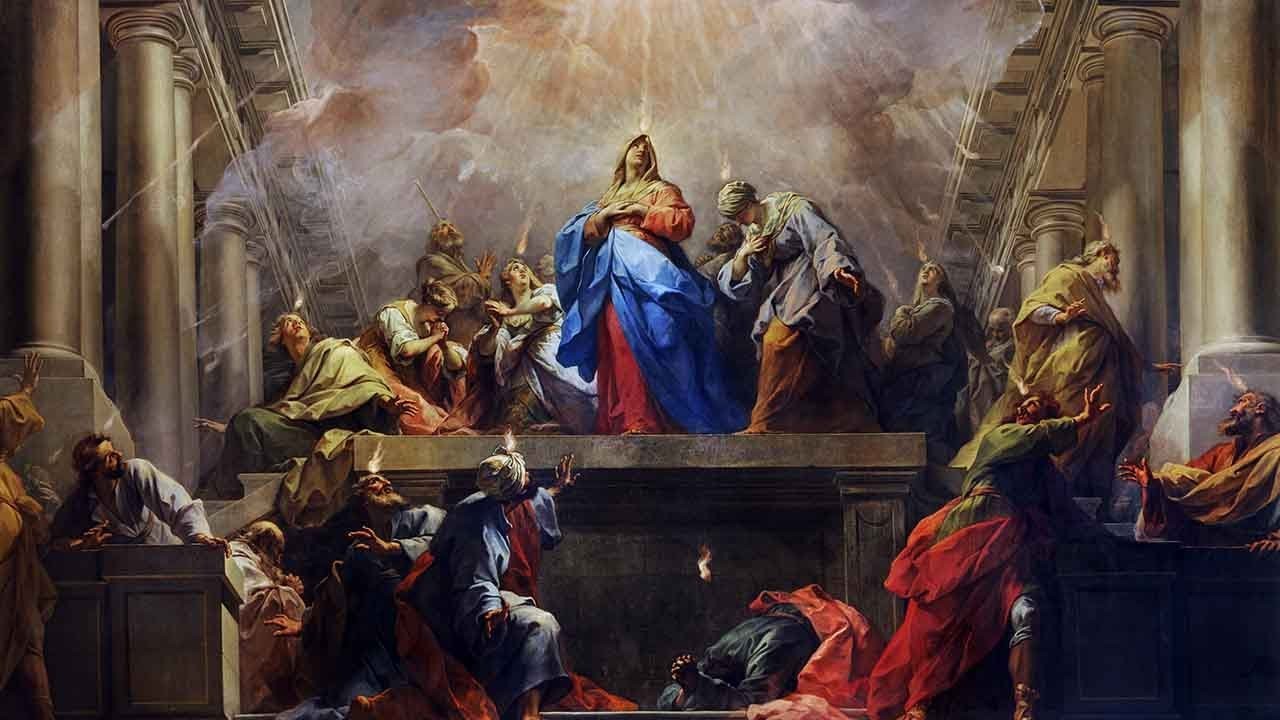 Meditação: O Espírito Santo desce sobre os apóstolos e a Virgem Maria no Cenáculo, capacitando-os a proclamar o Evangelho.
Pai Nosso:
Pai Nosso que estais nos céus, santificado seja vosso nome, venha a nós o vosso reino,
seja feita a vossa vontade assim na terra como no céu. O pão nosso de cada dia nos dai hoje,
perdoai-nos as nossas ofensas assim como nós perdoamos a quem nos tem ofendido,
e não nos deixeis cair em tentação, mas livrai-nos do mal. Amém.
Ave Maria:                       (01)
Ave Maria, cheia de graça, o Senhor é convosco, bendita sois vós entre as mulheres,
e bendito é o fruto do vosso ventre, Jesus. Santa Maria, Mãe de Deus, rogai por nós, pecadores, agora e na hora da nossa morte. Amém.
Ave Maria:                       (02)
Ave Maria, cheia de graça, o Senhor é convosco, bendita sois vós entre as mulheres,
e bendito é o fruto do vosso ventre, Jesus. Santa Maria, Mãe de Deus, rogai por nós, pecadores, agora e na hora da nossa morte. Amém.
Ave Maria:                       (03)
Ave Maria, cheia de graça, o Senhor é convosco, bendita sois vós entre as mulheres,
e bendito é o fruto do vosso ventre, Jesus. Santa Maria, Mãe de Deus, rogai por nós, pecadores, agora e na hora da nossa morte. Amém.
Ave Maria:                       (04)
Ave Maria, cheia de graça, o Senhor é convosco, bendita sois vós entre as mulheres,
e bendito é o fruto do vosso ventre, Jesus. Santa Maria, Mãe de Deus, rogai por nós, pecadores, agora e na hora da nossa morte. Amém.
Ave Maria:                       (05)
Ave Maria, cheia de graça, o Senhor é convosco, bendita sois vós entre as mulheres,
e bendito é o fruto do vosso ventre, Jesus. Santa Maria, Mãe de Deus, rogai por nós, pecadores, agora e na hora da nossa morte. Amém.
Ave Maria:                       (06)
Ave Maria, cheia de graça, o Senhor é convosco, bendita sois vós entre as mulheres,
e bendito é o fruto do vosso ventre, Jesus. Santa Maria, Mãe de Deus, rogai por nós, pecadores, agora e na hora da nossa morte. Amém.
Ave Maria:                       (07)
Ave Maria, cheia de graça, o Senhor é convosco, bendita sois vós entre as mulheres,
e bendito é o fruto do vosso ventre, Jesus. Santa Maria, Mãe de Deus, rogai por nós, pecadores, agora e na hora da nossa morte. Amém.
Ave Maria:                       (08)
Ave Maria, cheia de graça, o Senhor é convosco, bendita sois vós entre as mulheres,
e bendito é o fruto do vosso ventre, Jesus. Santa Maria, Mãe de Deus, rogai por nós, pecadores, agora e na hora da nossa morte. Amém.
Ave Maria:                       (09)
Ave Maria, cheia de graça, o Senhor é convosco, bendita sois vós entre as mulheres,
e bendito é o fruto do vosso ventre, Jesus. Santa Maria, Mãe de Deus, rogai por nós, pecadores, agora e na hora da nossa morte. Amém.
Ave Maria:                       (10)
Ave Maria, cheia de graça, o Senhor é convosco, bendita sois vós entre as mulheres,
e bendito é o fruto do vosso ventre, Jesus. Santa Maria, Mãe de Deus, rogai por nós, pecadores, agora e na hora da nossa morte. Amém.
Glória:
Glória ao Pai, ao Filho e ao Espírito Santo. Como era no princípio, agora e sempre. Amém.
Oração:
Ó meu Jesus, perdoai-nos e livrai-nos do fogo do inferno; levai as almas todas para o Céu, principalmente as que mais precisarem.
4ª Dezena: A Assunção de Nossa Senhora ao Céu
Meditação: Maria é assumida ao céu, corpo e alma, em antecipação à nossa ressurreição e vida eterna.
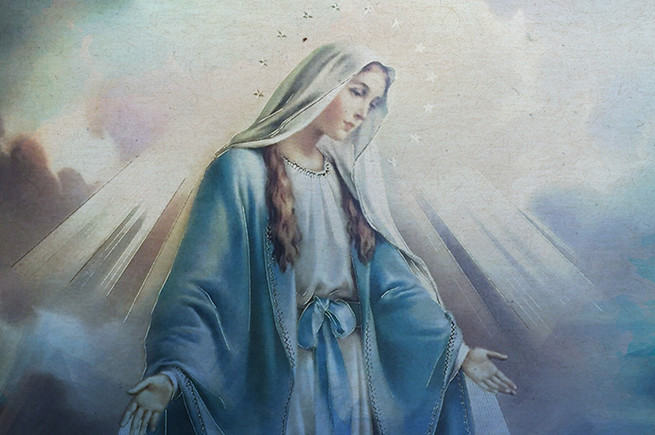 Pai Nosso:
Pai Nosso que estais nos céus, santificado seja vosso nome, venha a nós o vosso reino,
seja feita a vossa vontade assim na terra como no céu. O pão nosso de cada dia nos dai hoje,
perdoai-nos as nossas ofensas assim como nós perdoamos a quem nos tem ofendido,
e não nos deixeis cair em tentação, mas livrai-nos do mal. Amém.
Ave Maria:                       (01)
Ave Maria, cheia de graça, o Senhor é convosco, bendita sois vós entre as mulheres,
e bendito é o fruto do vosso ventre, Jesus. Santa Maria, Mãe de Deus, rogai por nós, pecadores, agora e na hora da nossa morte. Amém.
Ave Maria:                       (02)
Ave Maria, cheia de graça, o Senhor é convosco, bendita sois vós entre as mulheres,
e bendito é o fruto do vosso ventre, Jesus. Santa Maria, Mãe de Deus, rogai por nós, pecadores, agora e na hora da nossa morte. Amém.
Ave Maria:                       (03)
Ave Maria, cheia de graça, o Senhor é convosco, bendita sois vós entre as mulheres,
e bendito é o fruto do vosso ventre, Jesus. Santa Maria, Mãe de Deus, rogai por nós, pecadores, agora e na hora da nossa morte. Amém.
Ave Maria:                       (04)
Ave Maria, cheia de graça, o Senhor é convosco, bendita sois vós entre as mulheres,
e bendito é o fruto do vosso ventre, Jesus. Santa Maria, Mãe de Deus, rogai por nós, pecadores, agora e na hora da nossa morte. Amém.
Ave Maria:                       (05)
Ave Maria, cheia de graça, o Senhor é convosco, bendita sois vós entre as mulheres,
e bendito é o fruto do vosso ventre, Jesus. Santa Maria, Mãe de Deus, rogai por nós, pecadores, agora e na hora da nossa morte. Amém.
Ave Maria:                       (06)
Ave Maria, cheia de graça, o Senhor é convosco, bendita sois vós entre as mulheres,
e bendito é o fruto do vosso ventre, Jesus. Santa Maria, Mãe de Deus, rogai por nós, pecadores, agora e na hora da nossa morte. Amém.
Ave Maria:                       (07)
Ave Maria, cheia de graça, o Senhor é convosco, bendita sois vós entre as mulheres,
e bendito é o fruto do vosso ventre, Jesus. Santa Maria, Mãe de Deus, rogai por nós, pecadores, agora e na hora da nossa morte. Amém.
Ave Maria:                       (08)
Ave Maria, cheia de graça, o Senhor é convosco, bendita sois vós entre as mulheres,
e bendito é o fruto do vosso ventre, Jesus. Santa Maria, Mãe de Deus, rogai por nós, pecadores, agora e na hora da nossa morte. Amém.
Ave Maria:                       (09)
Ave Maria, cheia de graça, o Senhor é convosco, bendita sois vós entre as mulheres,
e bendito é o fruto do vosso ventre, Jesus. Santa Maria, Mãe de Deus, rogai por nós, pecadores, agora e na hora da nossa morte. Amém.
Ave Maria:                       (10)
Ave Maria, cheia de graça, o Senhor é convosco, bendita sois vós entre as mulheres,
e bendito é o fruto do vosso ventre, Jesus. Santa Maria, Mãe de Deus, rogai por nós, pecadores, agora e na hora da nossa morte. Amém.
Glória:
Glória ao Pai, ao Filho e ao Espírito Santo. Como era no princípio, agora e sempre. Amém.
Oração:
Ó meu Jesus, perdoai-nos e livrai-nos do fogo do inferno; levai as almas todas para o Céu, principalmente as que mais precisarem.
5ª Dezena: A Coroação de Maria como Rainha do Céu e da Terra
Meditação: Maria é coroada como Rainha do Céu e da Terra, e intercede por nós diante de seu Filho.
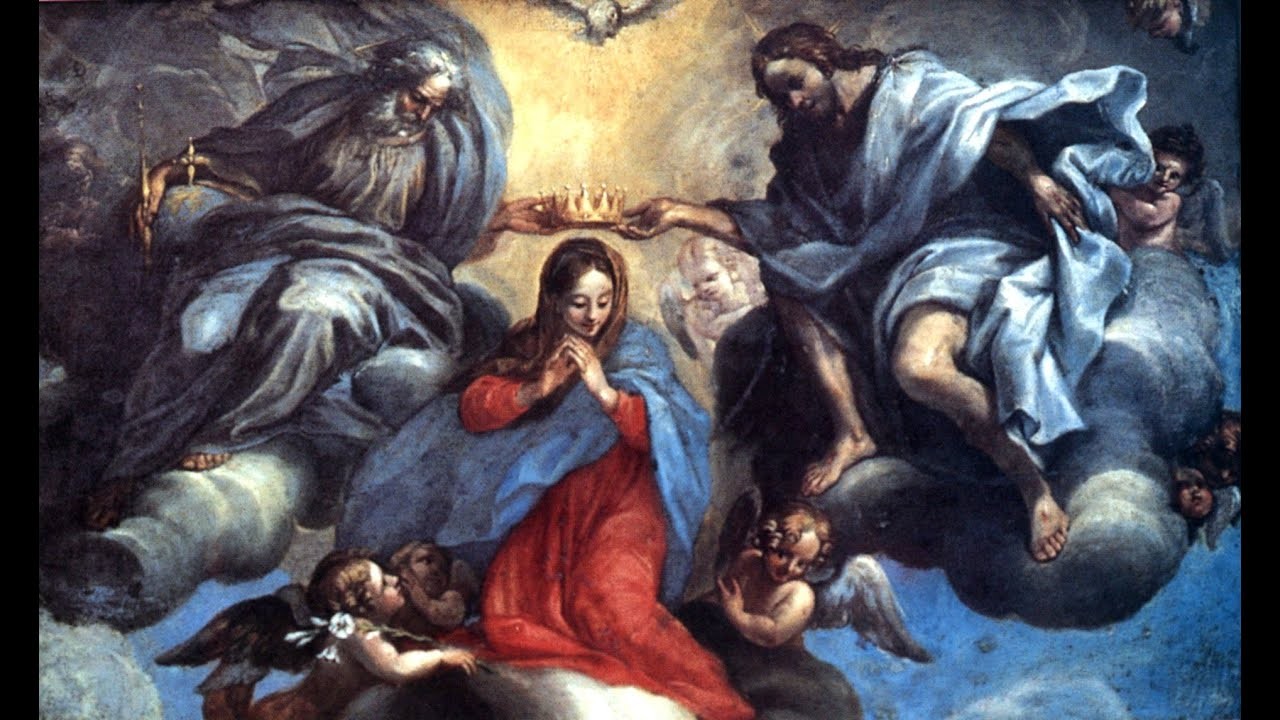 Pai Nosso:
Pai Nosso que estais nos céus, santificado seja vosso nome, venha a nós o vosso reino,
seja feita a vossa vontade assim na terra como no céu. O pão nosso de cada dia nos dai hoje,
perdoai-nos as nossas ofensas assim como nós perdoamos a quem nos tem ofendido,
e não nos deixeis cair em tentação, mas livrai-nos do mal. Amém.
Ave Maria:                       (01)
Ave Maria, cheia de graça, o Senhor é convosco, bendita sois vós entre as mulheres,
e bendito é o fruto do vosso ventre, Jesus. Santa Maria, Mãe de Deus, rogai por nós, pecadores, agora e na hora da nossa morte. Amém.
Ave Maria:                       (02)
Ave Maria, cheia de graça, o Senhor é convosco, bendita sois vós entre as mulheres,
e bendito é o fruto do vosso ventre, Jesus. Santa Maria, Mãe de Deus, rogai por nós, pecadores, agora e na hora da nossa morte. Amém.
Ave Maria:                       (03)
Ave Maria, cheia de graça, o Senhor é convosco, bendita sois vós entre as mulheres,
e bendito é o fruto do vosso ventre, Jesus. Santa Maria, Mãe de Deus, rogai por nós, pecadores, agora e na hora da nossa morte. Amém.
Ave Maria:                       (04)
Ave Maria, cheia de graça, o Senhor é convosco, bendita sois vós entre as mulheres,
e bendito é o fruto do vosso ventre, Jesus. Santa Maria, Mãe de Deus, rogai por nós, pecadores, agora e na hora da nossa morte. Amém.
Ave Maria:                       (05)
Ave Maria, cheia de graça, o Senhor é convosco, bendita sois vós entre as mulheres,
e bendito é o fruto do vosso ventre, Jesus. Santa Maria, Mãe de Deus, rogai por nós, pecadores, agora e na hora da nossa morte. Amém.
Ave Maria:                       (06)
Ave Maria, cheia de graça, o Senhor é convosco, bendita sois vós entre as mulheres,
e bendito é o fruto do vosso ventre, Jesus. Santa Maria, Mãe de Deus, rogai por nós, pecadores, agora e na hora da nossa morte. Amém.
Ave Maria:                       (07)
Ave Maria, cheia de graça, o Senhor é convosco, bendita sois vós entre as mulheres,
e bendito é o fruto do vosso ventre, Jesus. Santa Maria, Mãe de Deus, rogai por nós, pecadores, agora e na hora da nossa morte. Amém.
Ave Maria:                       (08)
Ave Maria, cheia de graça, o Senhor é convosco, bendita sois vós entre as mulheres,
e bendito é o fruto do vosso ventre, Jesus. Santa Maria, Mãe de Deus, rogai por nós, pecadores, agora e na hora da nossa morte. Amém.
Ave Maria:                       (09)
Ave Maria, cheia de graça, o Senhor é convosco, bendita sois vós entre as mulheres,
e bendito é o fruto do vosso ventre, Jesus. Santa Maria, Mãe de Deus, rogai por nós, pecadores, agora e na hora da nossa morte. Amém.
Ave Maria:                       (10)
Ave Maria, cheia de graça, o Senhor é convosco, bendita sois vós entre as mulheres,
e bendito é o fruto do vosso ventre, Jesus. Santa Maria, Mãe de Deus, rogai por nós, pecadores, agora e na hora da nossa morte. Amém.
Glória:
Glória ao Pai, ao Filho e ao Espírito Santo. Como era no princípio, agora e sempre. Amém.
Oração:
Ó meu Jesus, perdoai-nos e livrai-nos do fogo do inferno; levai as almas todas para o Céu, principalmente as que mais precisarem.
Agradecimento:
Infinitas graças vos damos, Soberana Rainha, pelos benefícios que todos os dias recebemos de vossas mãos liberais
Dignai-vos, agora e para sempre, tomar-nos debaixo de vosso poderoso amparo e para mais vos alegrar vos saudamos com uma Salve Rainha:
Salve Rainha:
Salve, Rainha, Mãe de misericórdia, vida, doçura e esperança nossa, Salve! A vós bradamos, os degredados filhos de Eva,
a vós suspiramos, gemendo e chorando neste vale de lágrimas! Eia, pois, Advogada nossa,
esses vossos olhos misericordiosos a nós volvei, e depois deste desterro mostrai-nos Jesus, bendito fruto do vosso ventre!
Ó clemente, ó piedosa, ó doce sempre Virgem Maria. Rogai por nós, Santa Mãe de Deus, para que sejamos dignos das promessas de Cristo. Amém.